What Should a “Maker Engineer” Be Able to Do?
A maker who is not an engineer is a glorified handyman/technician
								
An engineer who can design but not build can have a service but can’t make a product			
	
Entrepreneurially-Minded Learning Course		CAD Drawing
Data Acquisition & Control / Test Stands			Process Flowsheeting
Freshman, Senior, (& more?) Design Experiences	Machine Shop Skills
Signals & Systems or Mechatronics				Computer Programming
Advanced Visualization Course				MakerSpace Skills
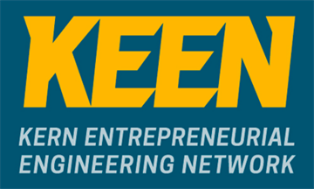 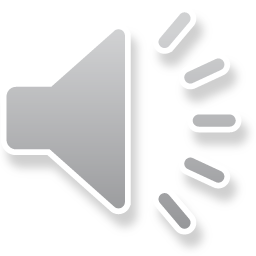 Expectations for a Postdisciplinary Engineer
A postdisciplinary engineer can do all aspects of a problem, if given enough time and resources, whereas an interdisciplinary engineer is a jack of many trades and master of > 1 but not necessarily able to do “everything”		
	
All “Maker” Skills on prior slide			Thermodynamics
Conservation of Mass, Energy & Momentum	Reactor Design
Ability to Manage People and Projects		Ability to Market a Product
Fluid Mechanics, Heat & Mass Transfer		Process Control
Excel, Plotting, Curve Fitting, & Statistics	Can Give a PowerPoint Talk
Sufficient Materials Background to Know What Tools to Use to Assess Success
Knowledge of Physics, Chemistry, Materials Science & Biology
Ability to See How the Field Will Change Before It Does
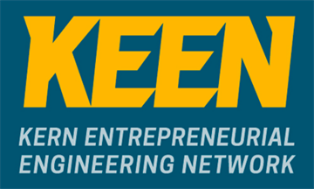 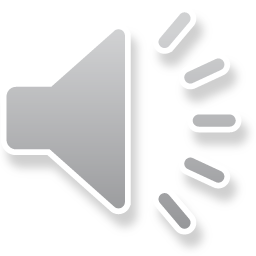